Новосибирск
Новости недели
Анонс
Кино недели
Погода
Курс валют
15 марта в прокат на киноэкраны города Новосибирска появился фильм «Тот ещё Карлсон». Это смешной семейный фильм. Рекомендуем Вам посмотреть его.
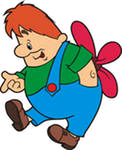 Погода на неделю день
12 марта -7
13 марта -2
14 марта -4
15 марта -13
16 марта -14
17 марта -7
18 марта -5
Курс валют
USD - 29, 5091
  EUR - 38, 8517